CSE 105Theory of Computation
Alexander Tsiatas
Spring 2012
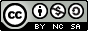 Theory of Computation Lecture Slides by Alexander Tsiatas is licensed under a Creative Commons Attribution-NonCommercial-ShareAlike 3.0 Unported License.
Based on a work at http://peerinstruction4cs.org.
Permissions beyond the scope of this license may be available at http://peerinstruction4cs.org.
From last time
Context-free languages:Closure properties
Closure properties: union
Last class: CFL’s are closed under union.
If L1 and L2 are context-free languages, thenL1 U L2 is a context-free language.
Closure properties: intersection
How could you prove that CFL’s are closed under intersection?

Pick two CFL’s L1 and L2, and construct a CFG for L1 ∩ L2
Show that for any two CFL’s L1 and L2, you can combine CFG’s to make a CFG for L1 ∩ L2
Show that any CFL L can be written as L1 ∩ L2 for two CFL’s L1, L2
Use the pumping lemma for CFL’s
Closure properties: intersection
How could you prove that CFL’s are NOT closed under intersection?

Show that there are CFL’s L1, L2 such that L1 ∩ L2 is not context-free
Show that for any two CFL’s L1 and L2, the intersection L1 ∩ L2 is regular
Show that there are CFL’s L1, L2 such that L1 ∩ L2 is context-free, but either L1 or L2 is not
Use the pumping lemma for CFL’s
Proving that languages that are NOT context-free
Context-Free PUMPING LEMMA
Limits of Context-Free Languages
What are the limitations of Context-Free languages
What are the limitations of PDA?
Stack size has no limit (infinite stack) 
….BUT, there’s only one of them
Stack can only be accessed at the top
What does that mean intuitively? When would you need more than one stack?
Not Context-Free
Context-Free
Regular
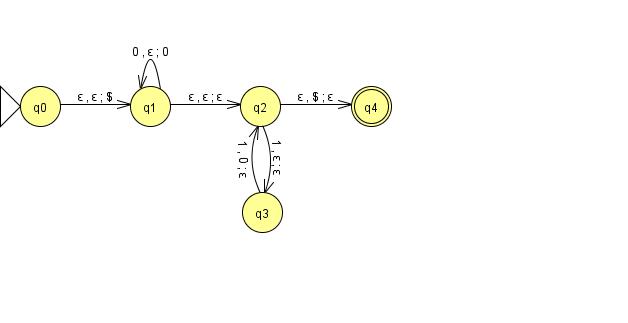 PDA Language is 0n12n
Can we change this so it is 0n12n0n?
Classic Not-Context-Free Language
anbncn for some n ≥ 0

INTUITIVELY, the problem is that a PDA recognizing this language would try to: 
Push on the stack to count the ‘a’ section, then 
Pop off the stack to match the ‘b’ section, then
You’ve “forgotten” n, now you can’t count the ‘c’ section
Aside: what could you do with a second stack?
THIS IS NOT A PROOF!!
Maybe there is a completely different way to approach this problem using PDA, which we just didn’t think of yet
But, turns out, there is no way to do this, and we can actually prove that
CFL Pumping Lemma: why it works
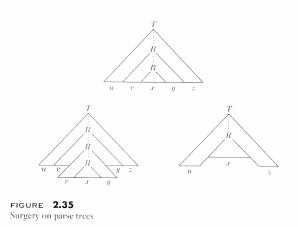 Proving {ajbkcl | 0 ≤ j ≤ k ≤ l} is not Context-Free
s = apbpcp
i = ???
Can’t solve it with just one i!
For the case analysis in this proof, we need to use i=0 for some cases, and i=2 for other cases
Is that legal???
Yes.
The Pumping Lemma Game shows us why…
The REGULAR LANGUAGES Pumping Lemma Game
Your Script
Pumping Lemma’s Script
“I’m giving you a language L that I’m assuming is regular.”


“Excellent. I’m giving you this string s that I made using your p. It is in L and |s| ≥ p. I think you’ll really like it.”



“Hm. I followed your directions for xyz, but when I [copy y N times or delete y], the new string is NOT is L! What happened?”
“Thanks. For the language L that you’ve given me, I pick this nice pumping length I call p.”

“Great string, thanks. I’ve cut s up into parts xyz for you. I won’t tell you what they are exactly, but I will say this: |y| > 0 and |xy| ≤ p. Also, you can remove y, or copy it as many times as you like (as in xyiz), and the new string will still be in L, I guarantee!”


“Well, then L wasn’t a regular language. Thanks for playing.”
The CONTEXT-FREE LANGUAGES Pumping Lemma Game
Your Script
Pumping Lemma’s Script
“I’m giving you a language L that I’m assuming is context-free.”


“Excellent. I’m giving you this string s that I made using your p. It is in L and |s| ≥ p. I think you’ll really like it.”



“Hm. I followed your directions for uvxyz, but when I [copy vy N times or delete vy], the new string is NOT is L! What happened?”
“Thanks. For the language L that you’ve given me, I pick this nice pumping length I call p.”

“Great string, thanks. I’ve cut s up into parts uvxyz for you. I won’t tell you what they are exactly, but I will say this: |vy| > 0 and |vxy| ≤ p. Also, you can remove v and y, or copy them as many times as you like (as in uvixyiz), and the new string will still be in L, I guarantee!”


“Well, then L wasn’t a context-free language. Thanks for playing.”
Case Analysis
Let s = apbpcp, and suppose s is split into uvxyz with |vy| > 0 and |vxy| ≤ p.
Which of the following can describe vy?
vy contains no symbols
vy contains 1 type of symbol
vy contains 2 types of symbols
vy contains all 3 types of symbols
None or more than 1 of the above
e.  b and c
Pumping Lemma Practice
Thm. L = {anbncn | n ≥ 0} is not context-free.
Proof (by contradiction):
Assume (towards contradiction) that L is context-free. Then the pumping lemma applies to L. Let p be the pumping length. Choose s to be the string apbpcp. The pumping lemma guarantees s can be divided into parts uvxyz s.t. for any i ≥ 0, uvixyiz is in L, and that |vy|> 0 and |vxy| ≤ p. But if we let i = ____, we get the string XXXX, which is not in L, a contradiction. Therefore the assumption is false, and L is not context-free. Q.E.D.

Which of the following choices for i will work?
i = 0
i = 1
i = 2
None or more than 1 of the above
d.  a and c
So, are CFL’s closed under intersection?
We just proved that {anbncn | n ≥ 0} is not a CFL.
Are CFL’s closed under intersection?

Yes
No
Are CFL’s closed under complement?
We just proved CFL’s are not closed under intersection, and we know they are closed under union.
For two CFL’s L1, L2, it is possible to write their intersection as: L1 ∩ L2 = (L1’ U L2’)’
Are CFL’s closed under complement?

Yes
No
Pumping Lemma Practice
Thm. L = {ajbkcl | 0 ≤ j ≤ k ≤ l} is not context-free.
Proof (by contradiction):
Assume (towards contradiction) that L is context-free. Then the pumping lemma applies to L. Let p be the pumping length. Choose s to be the string ______. The pumping lemma guarantees s can be divided into parts uvxyz s.t. for any i ≥ 0, uvixyiz is in L, and that |vy|> 0 and |vxy| ≤ p. But if we let i = ____, we get the string XXXX, which is not in L, a contradiction. Therefore the assumption is false, and L is not context-free. Q.E.D.

Will the same string (s = apbpcp) work for this proof?

Yes
No
Pumping Lemma Practice
Thm. L = {ajbkcl | 0 ≤ j ≤ k ≤ l} is not context-free.
Proof (by contradiction):
Assume (towards contradiction) that L is context-free. Then the pumping lemma applies to L. Let p be the pumping length. Choose s to be the string apbpcp. The pumping lemma guarantees s can be divided into parts uvxyz s.t. for any i ≥ 0, uvixyiz is in L, and that |vy|> 0 and |vxy| ≤ p. But if we let i = ____, we get the string XXXX, which is not in L, a contradiction. Therefore the assumption is false, and L is not context-free. Q.E.D.

Which value of i will work for this proof?

i = 0		c) i = 2			
i = 1		d) No value of i works in all cases
d
Pumping Lemma Practice
Thm. L = {ajbkcl | 0 ≤ j ≤ k ≤ l} is not context-free.
Proof (by contradiction):
Assume (towards contradiction) that L is context-free. Then the pumping lemma applies to L. Let p be the pumping length. Choose s to be the string apbpcp. The pumping lemma guarantees s can be divided into parts uvxyz s.t. for any i ≥ 0, uvixyiz is in L, and that |vy|> 0 and |vxy| ≤ p. But if we let i = ____, we get the string XXXX, which is not in L, a contradiction. Therefore the assumption is false, and L is not context-free. Q.E.D.

Suppose vy consists of only a’s or only a’s and b’s. Which value of i will work for this proof?

i = 0		c) i = 2
i = 1		d) a or c
c. a doesn’t work b/c you can take the same amt of a’s and b’s out
Pumping Lemma Practice
Thm. L = {ajbkcl | 0 ≤ j ≤ k ≤ l} is not context-free.
Proof (by contradiction):
Assume (towards contradiction) that L is context-free. Then the pumping lemma applies to L. Let p be the pumping length. Choose s to be the string apbpcp. The pumping lemma guarantees s can be divided into parts uvxyz s.t. for any i ≥ 0, uvixyiz is in L, and that |vy|> 0 and |vxy| ≤ p. But if we let i = ____, we get the string XXXX, which is not in L, a contradiction. Therefore the assumption is false, and L is not context-free. Q.E.D.

Suppose vy consists of only c’s or only b’s and c’s. Which value of i will work for this proof?

i = 0		c) i = 2
i = 1		d) a or c
a
Pumping Lemma Practice
Thm. L = {ajbkcl | 0 ≤ j ≤ k ≤ l} is not context-free.
Proof (by contradiction):
Assume (towards contradiction) that L is context-free. Then the pumping lemma applies to L. Let p be the pumping length. Choose s to be the string apbpcp. The pumping lemma guarantees s can be divided into parts uvxyz s.t. for any i ≥ 0, uvixyiz is in L, and that |vy|> 0 and |vxy| ≤ p. But if we let i = ____, we get the string XXXX, which is not in L, a contradiction. Therefore the assumption is false, and L is not context-free. Q.E.D.

Suppose vy consists of only b’s. Which value of i will work for this proof?

i = 0		c) i = 2
i = 1		d) a or c
d